Муниципальное автономное дошкольное образовательное учреждение детский сад № 1 «Сказка».Отчёт о воспитательно-образовательной работе в средней санаторной группе «Ягодка» за 2021-2022г.
Подготовила:
 Воспитатель Кошман Н.А.
Характеристика группы:
В группе 15 детей
9 мальчиков 
6 девочек
Посещаемость 93/3%
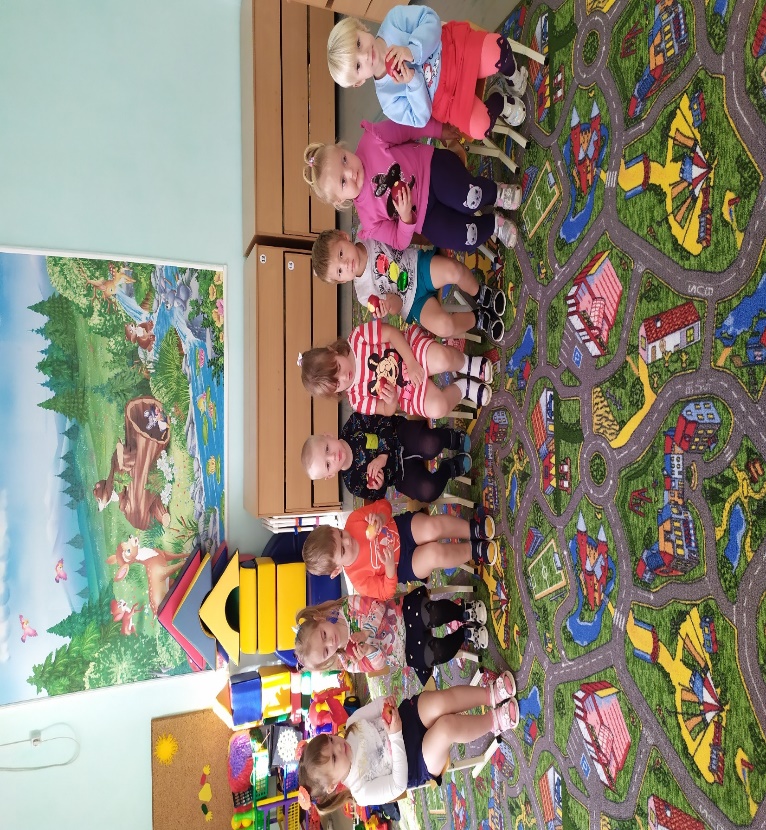 Воспитательно – образовательная работав группе строилась на основе предметно– развивающей среды, перспективного икалендарного планирования всоответствии с годовыми задачамидетского сада.Работа велась по основнойобщеобразовательной программе « Детский сад 2100»
Используемая программа
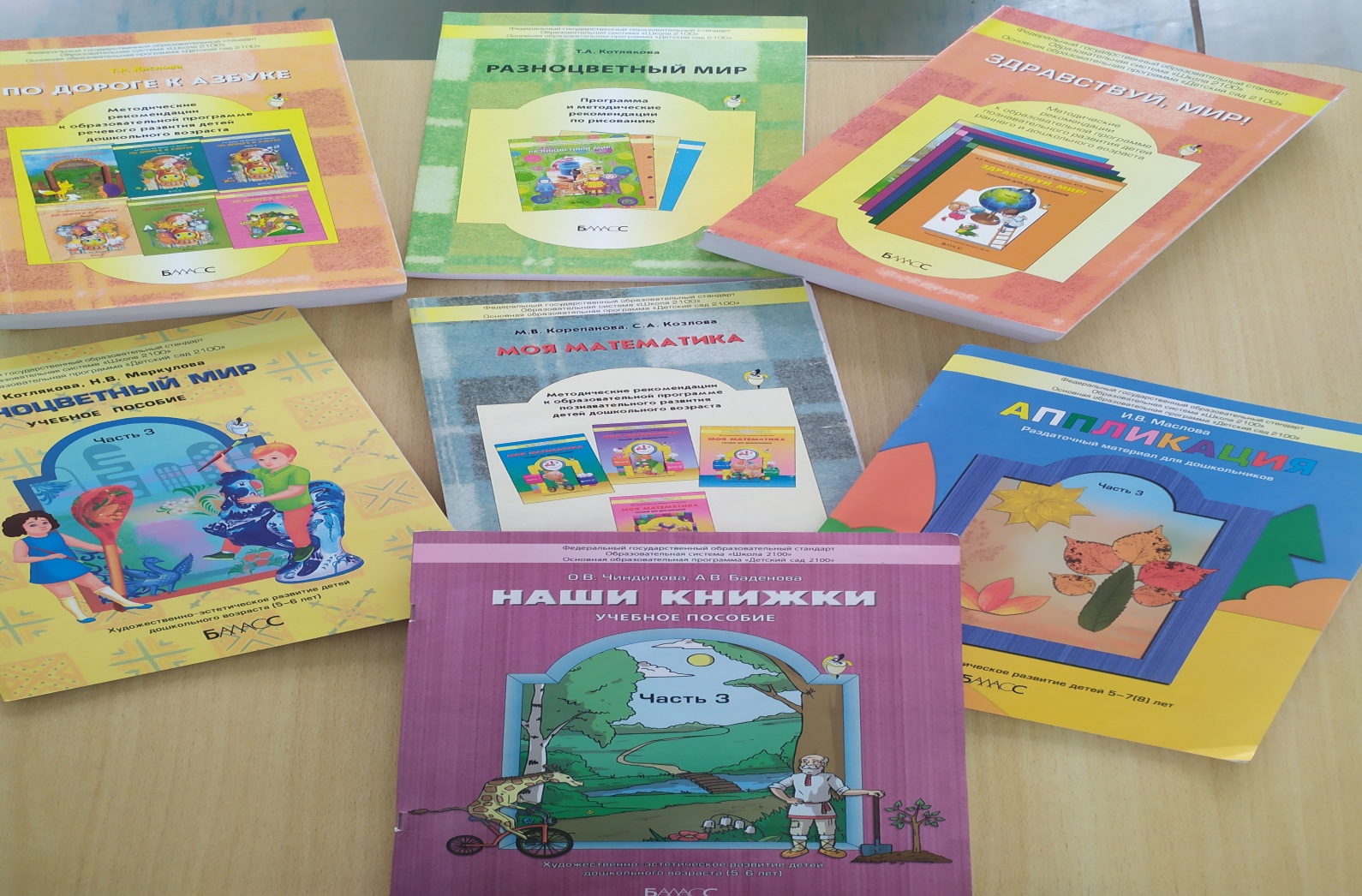 Цели: создание благоприятных условия для полноценного проживания ребенком дошкольного детства;- подготовка к жизни в современном обществе- обеспечение безопасности жизнедеятельности дошкольника.
Согласно программе перед воспитателями группы были поставлены следующие задачи:-заботиться о здоровье, эмоциональном благополучии и своевременном всестороннем развитии каждого ребенка;-вариативно использовать образовательный материал с учетом интересов и наклонностей каждого ребенка;-учить находить решение проблемных ситуаций, достигать результата,-применять приобретенные умения и навыки в повседневной жизни;-вырабатывать единый подход в воспитании детей в условиях дошкольного учреждения и семьи;
Обогащение предметно –  пространственной развивающей среды группы
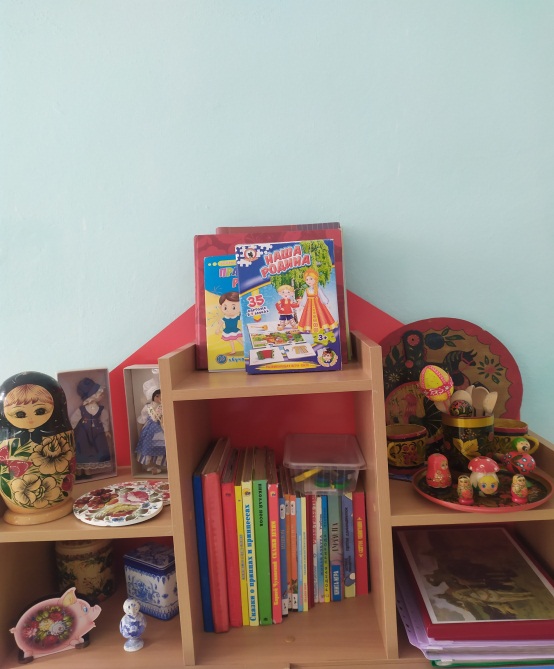 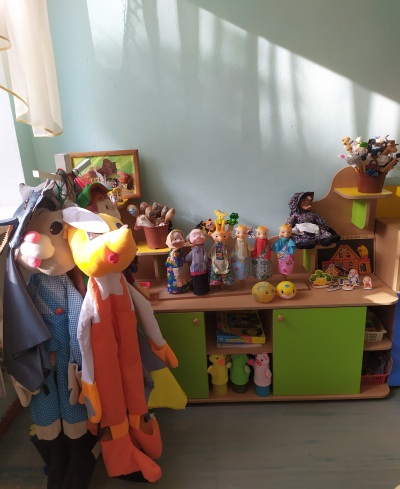 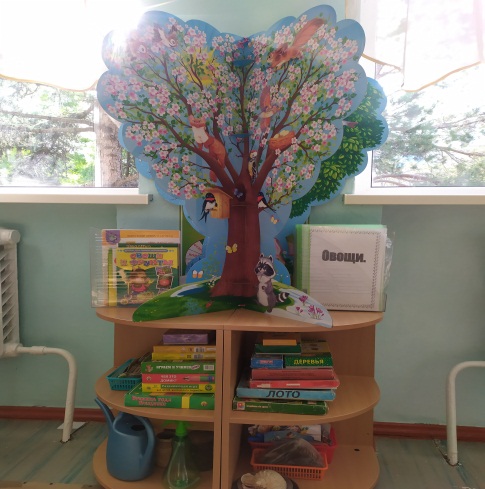 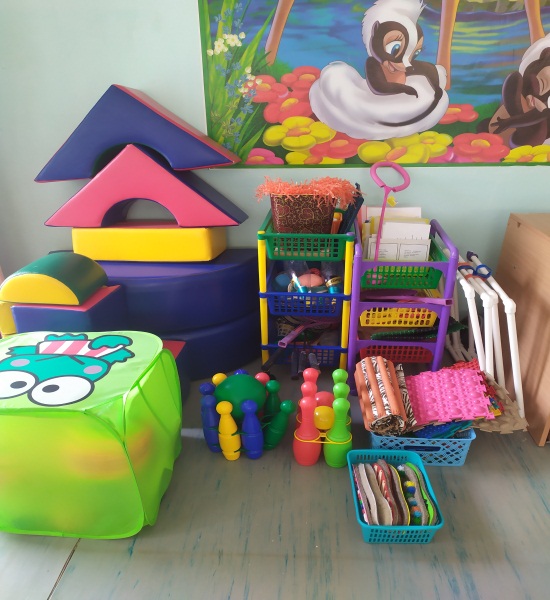 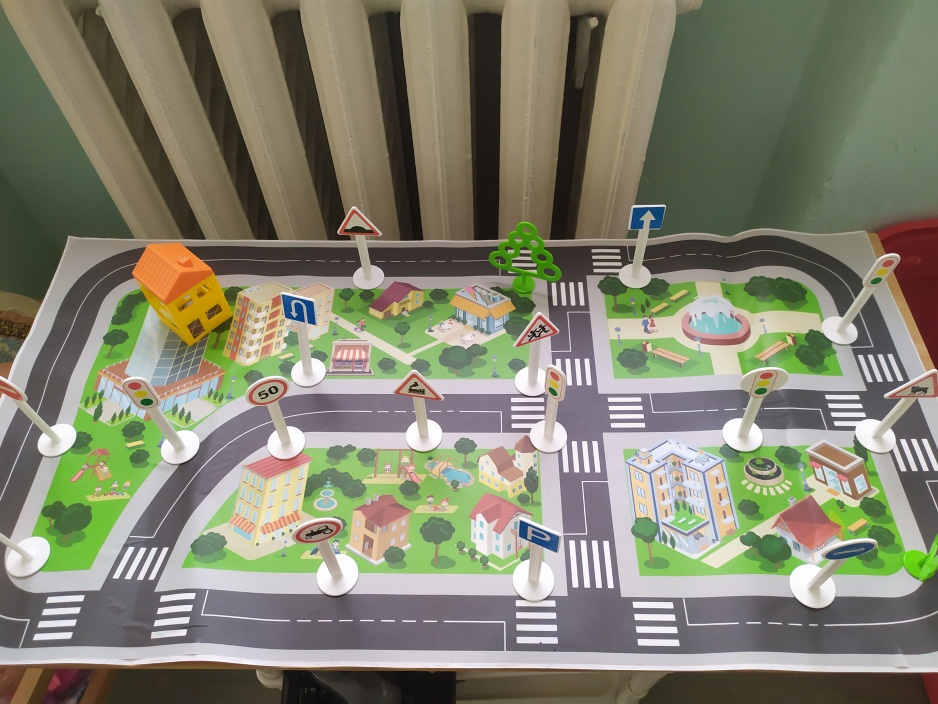 Результаты педагогической диагностики
Социально – коммуникативное развитие 75%-94%
Речевое развитие 70%- 92%
Познавательное развитие 72%-97%
Художественно – эстетическое развитие 78%-96%
Физическое развитие 69%-94%
Анализ педагогической диагностики отражает положительную динамику по всем направлениям развития детей. Полученные результаты позволяют говорить о хорошем уровне освоения программных задач. У воспитанников группы сформирована положительная мотивация к предпосылкам универсальных учебных действий: умение слушать и слышать, доводить начатое до конца. Наблюдается общая положительная динамика психического, личностного и физического развития; дети  проявляют инициативность и самостоятельность в разных видах деятельности. Положительное влияние на этот процесс оказывают тесное сотрудничество воспитателей, специалистов, администрации ДОУ и родителей, а также использование приемов развивающего обучения и индивидуального подхода к каждому ребенку.
Социально – коммуникативное развитие
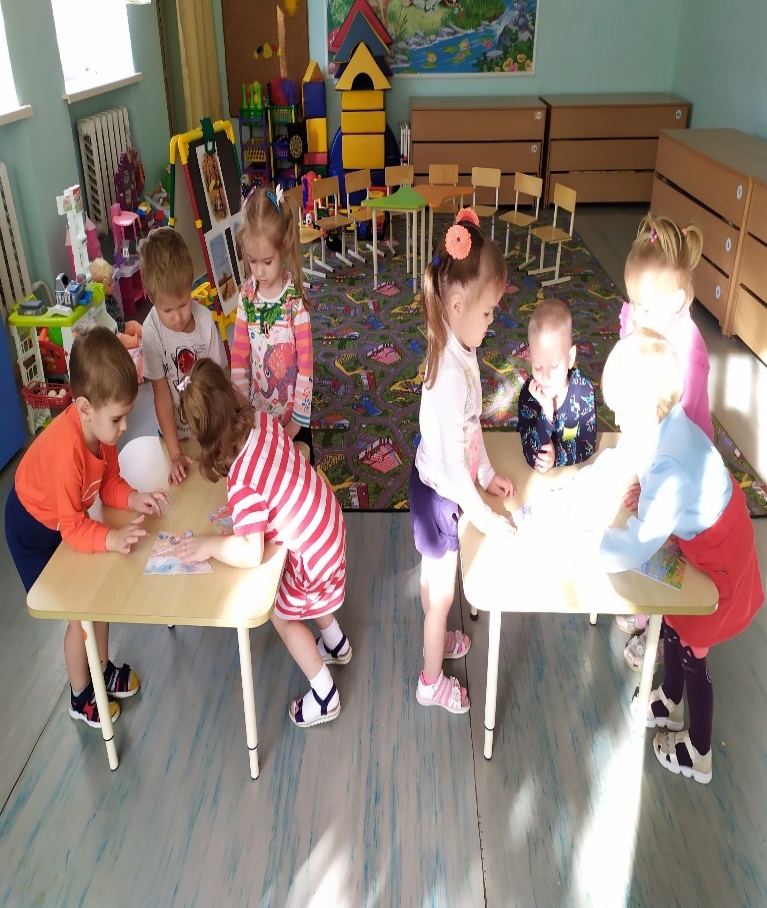 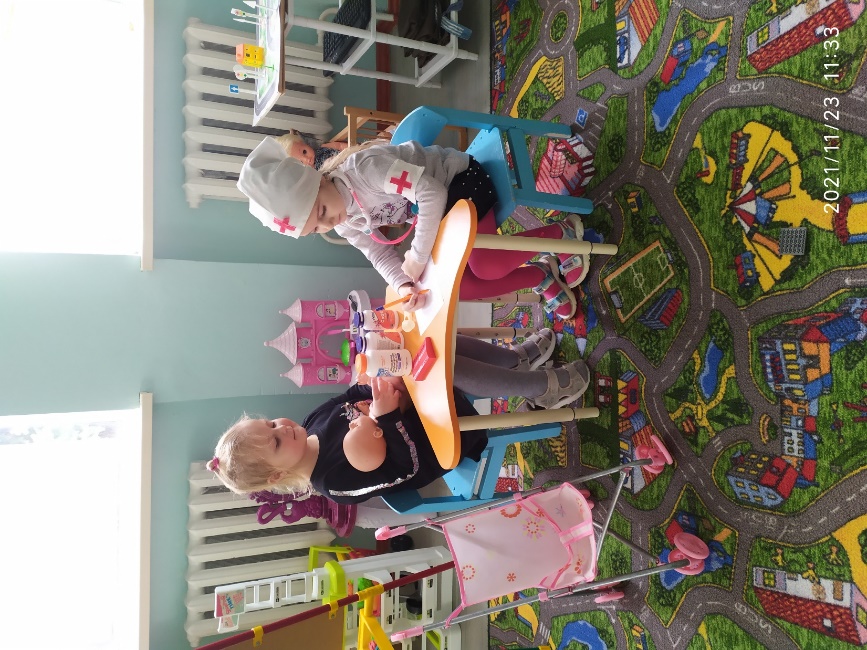 Речевое развитие
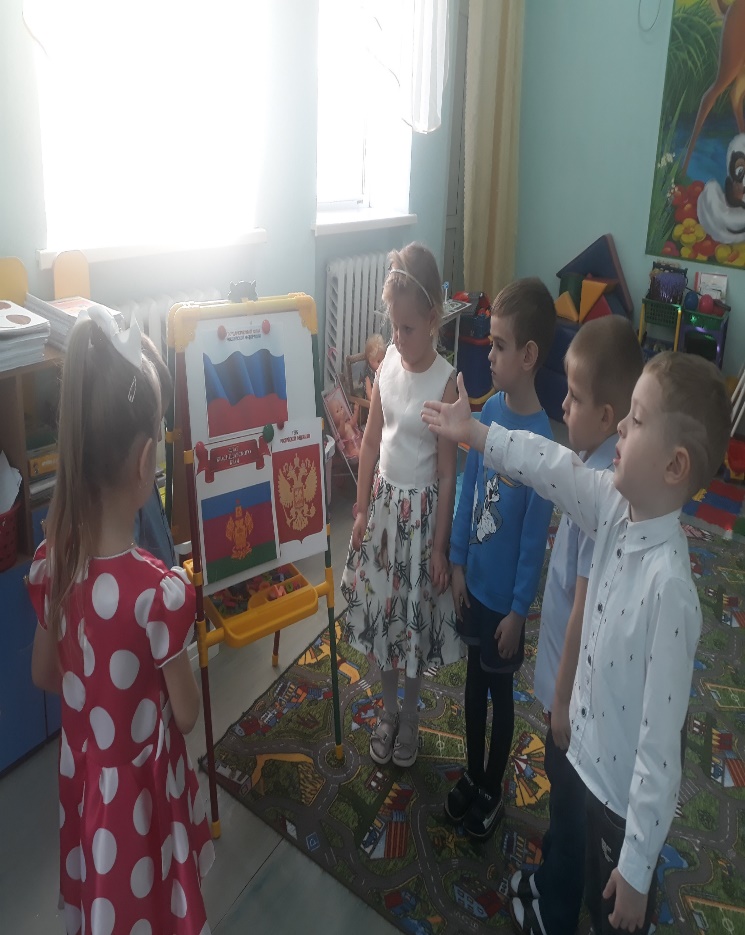 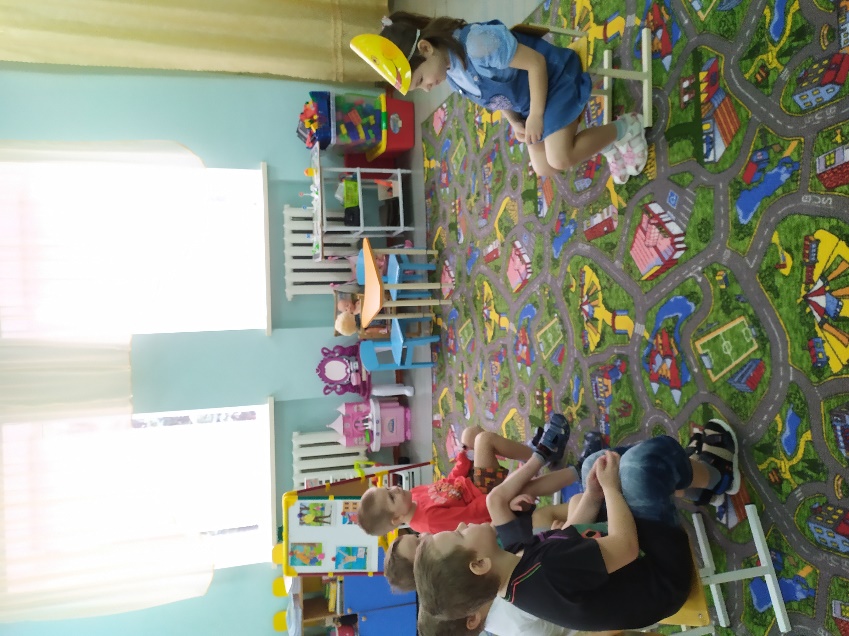 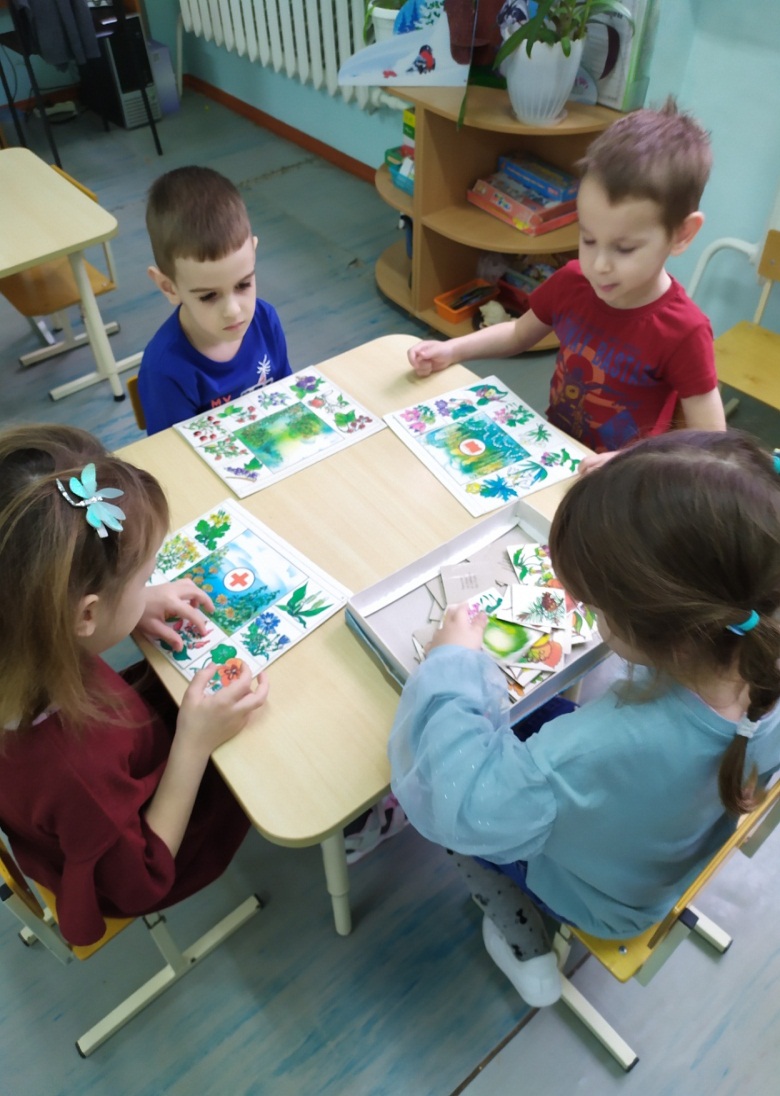 Познавательное развитие
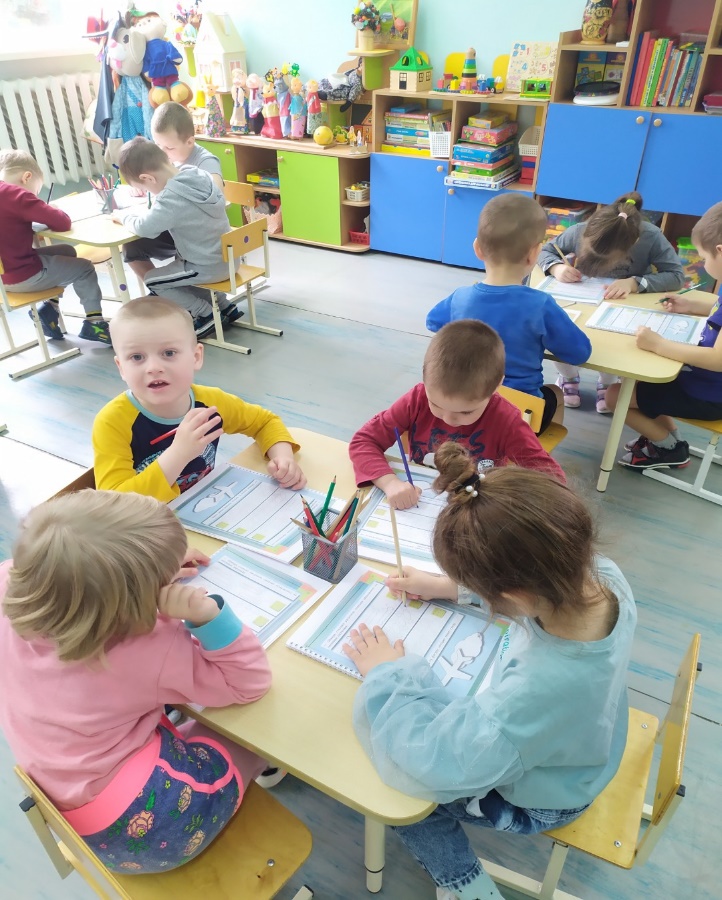 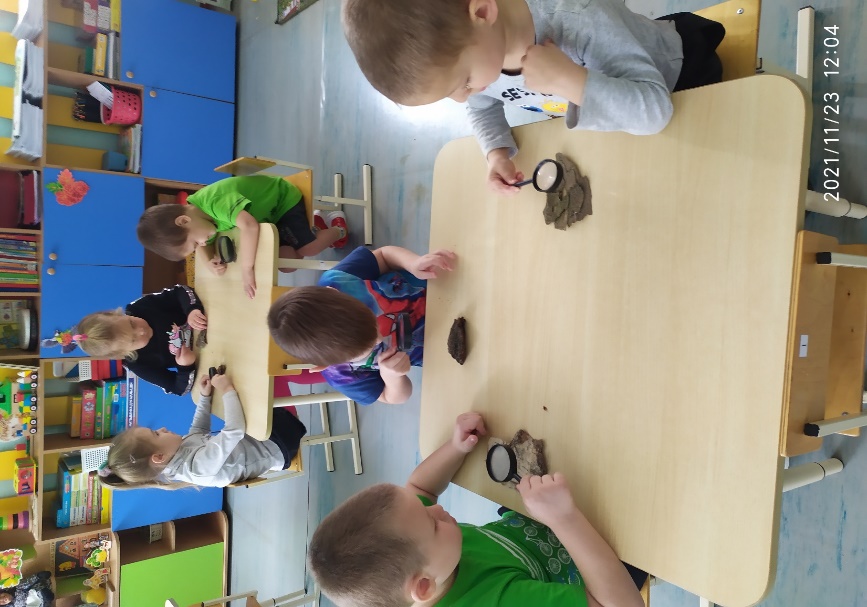 Художественно – эстетическое развитие
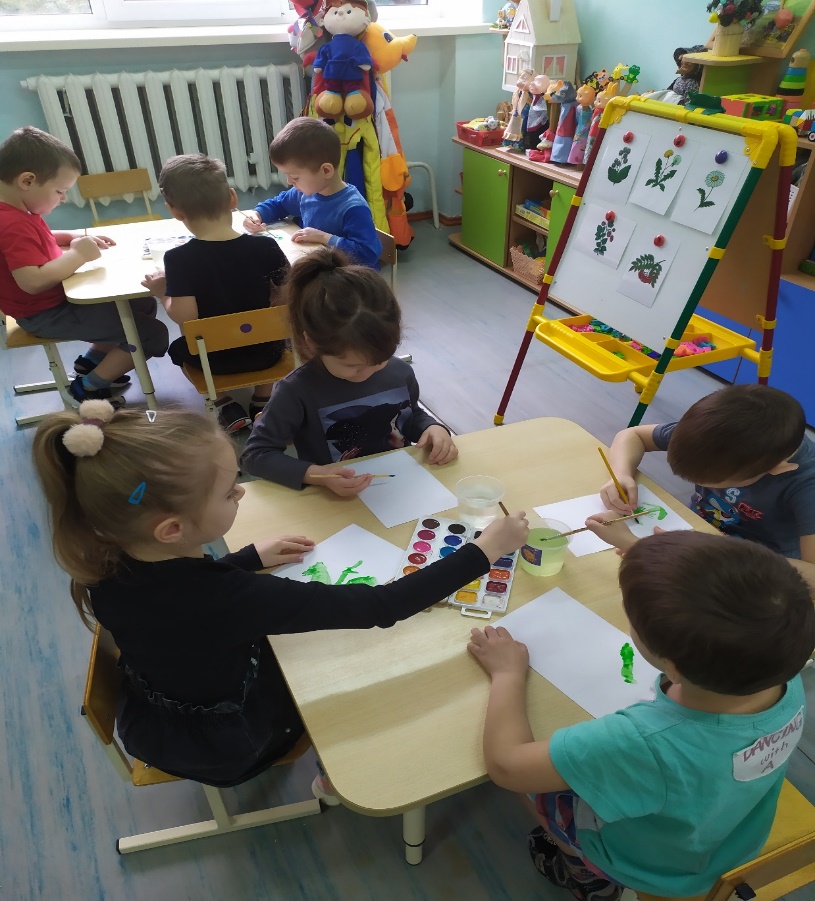 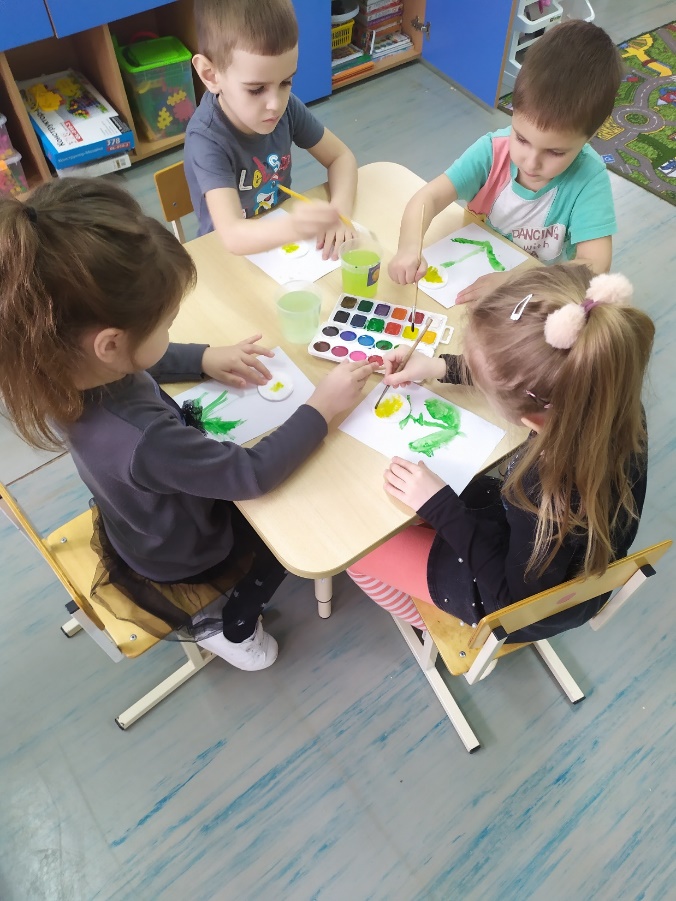 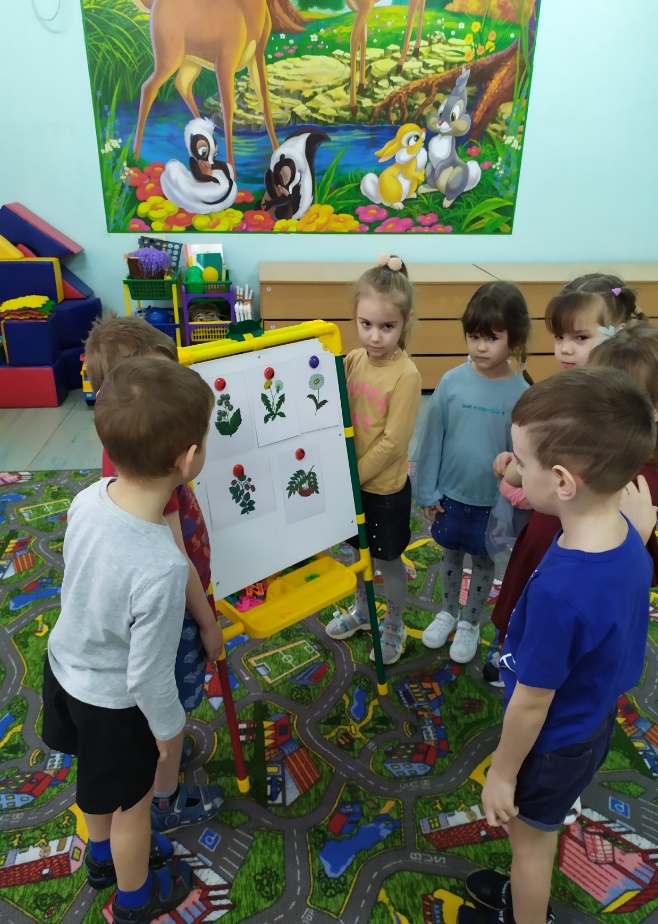 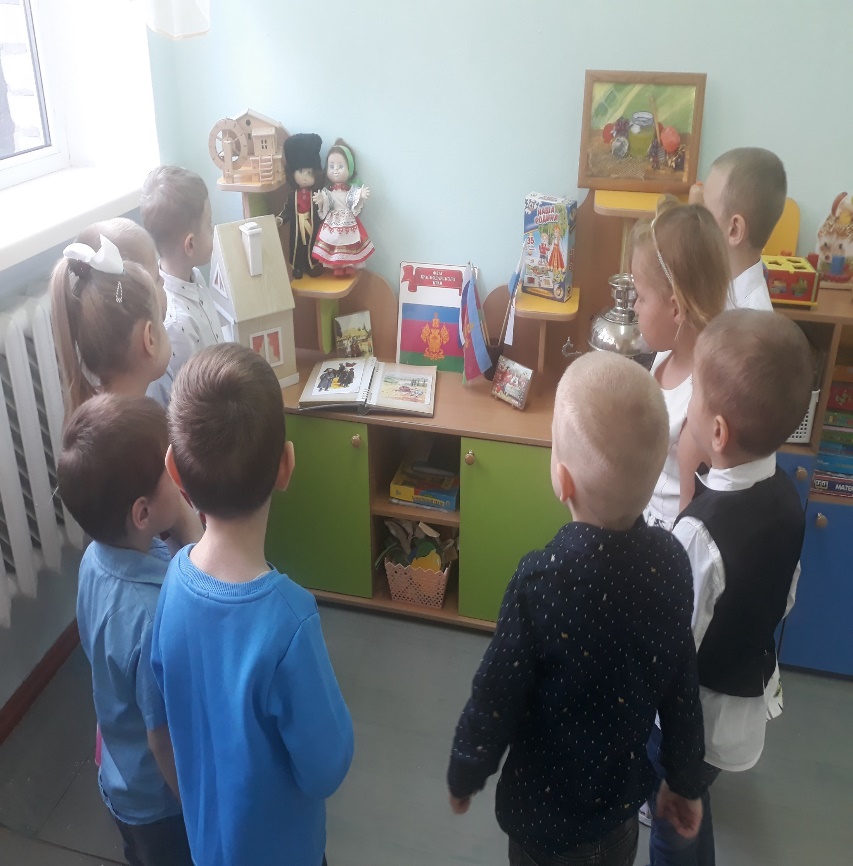 Наши праздники: День Матери. День Знаний
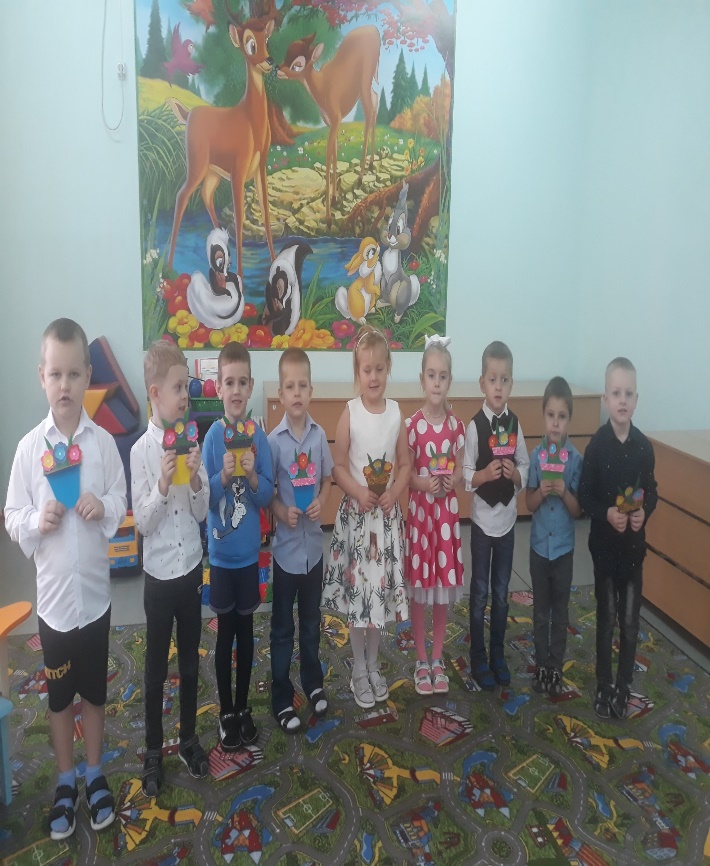 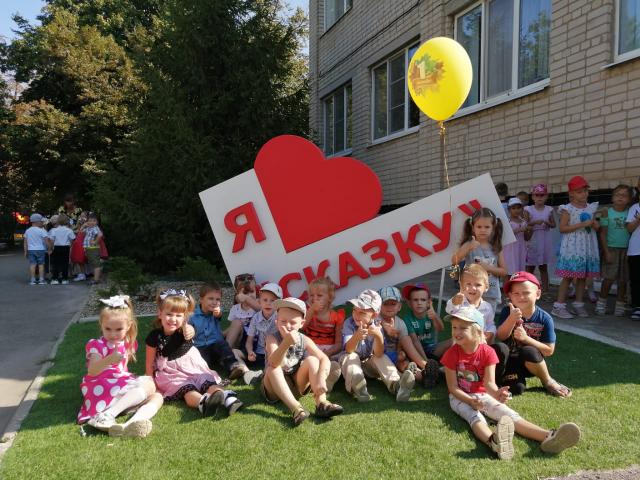 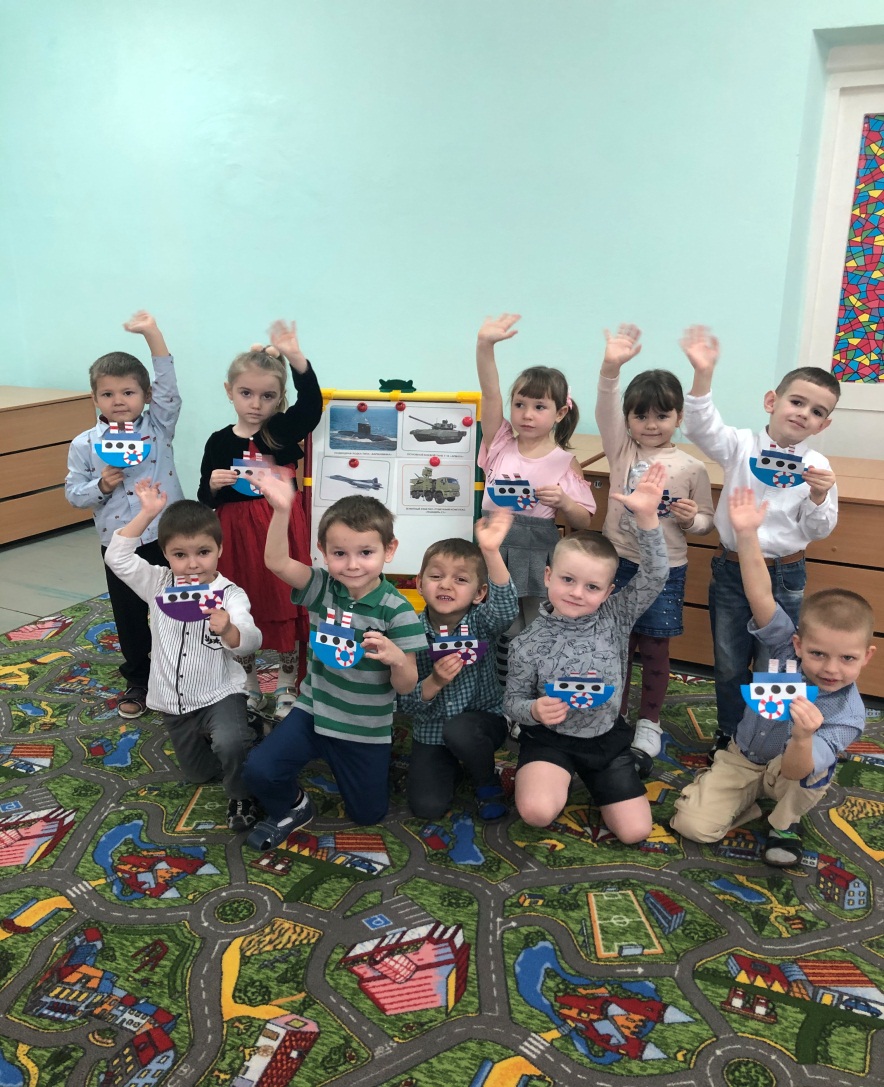 День Защитника Отечества
Театрализованная деятельность: сказка «Колобок»
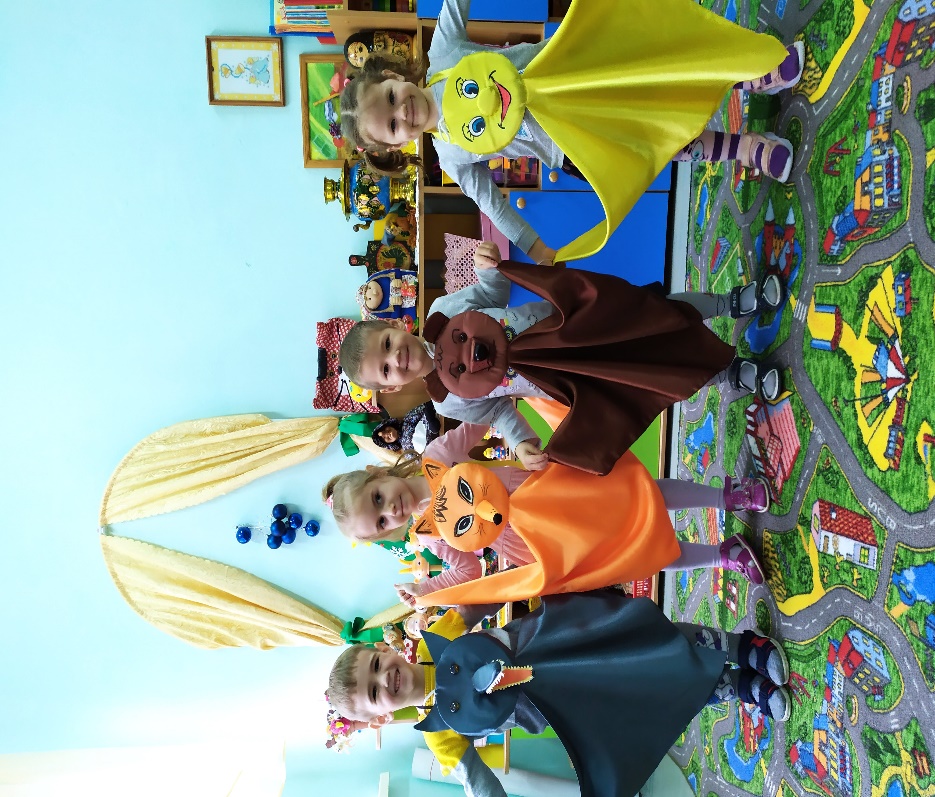 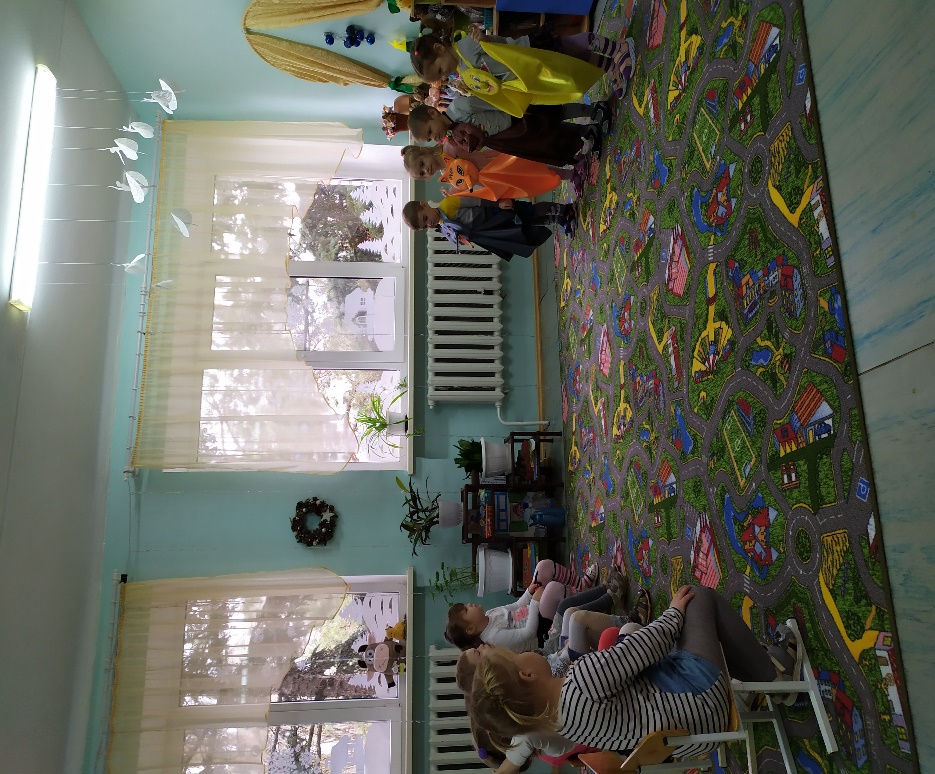 Физическое развитие
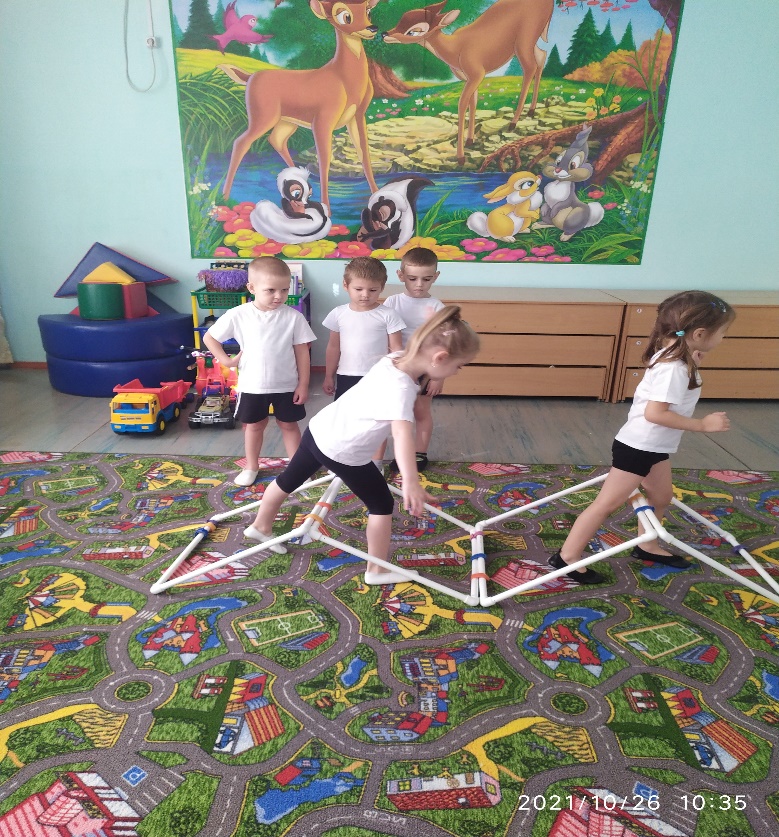 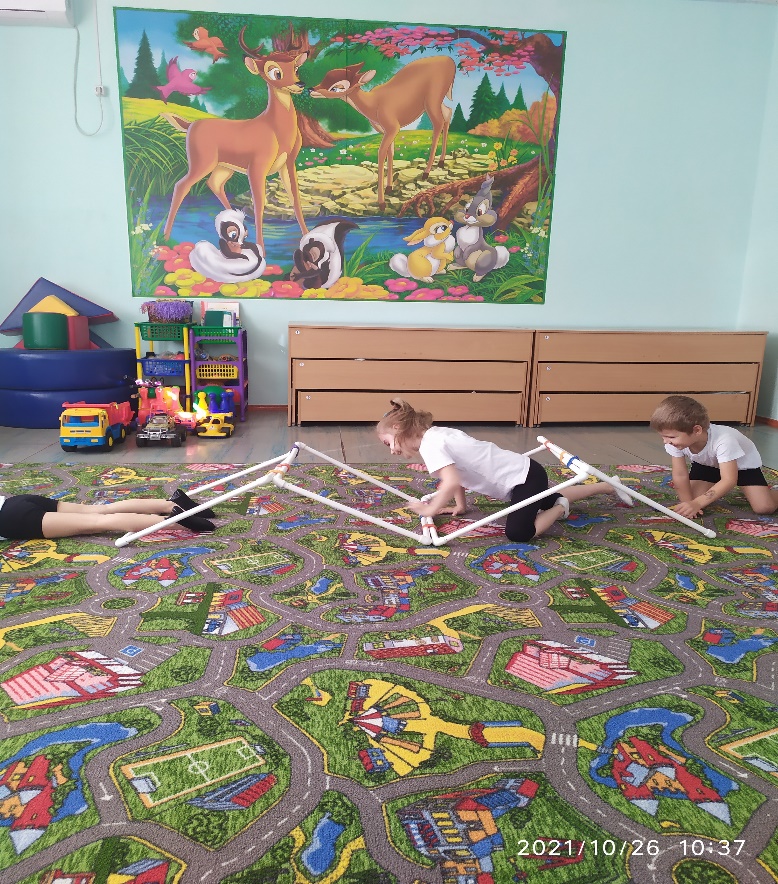 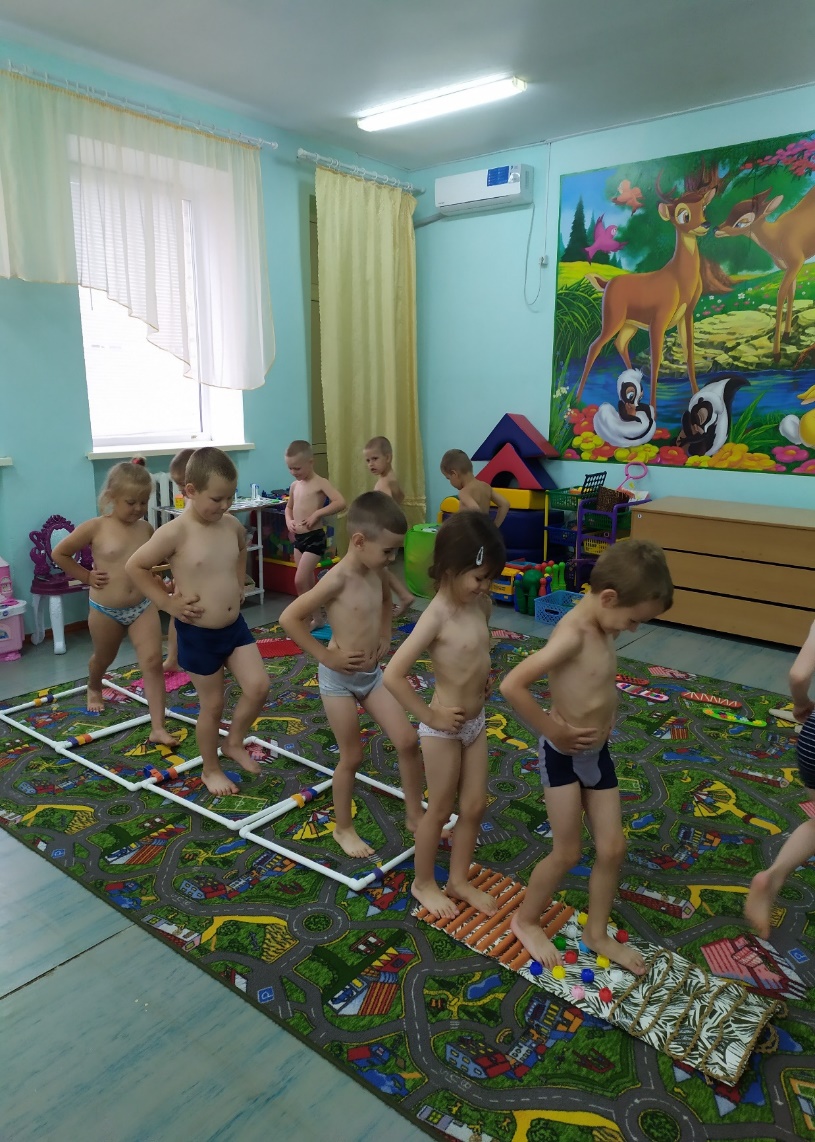 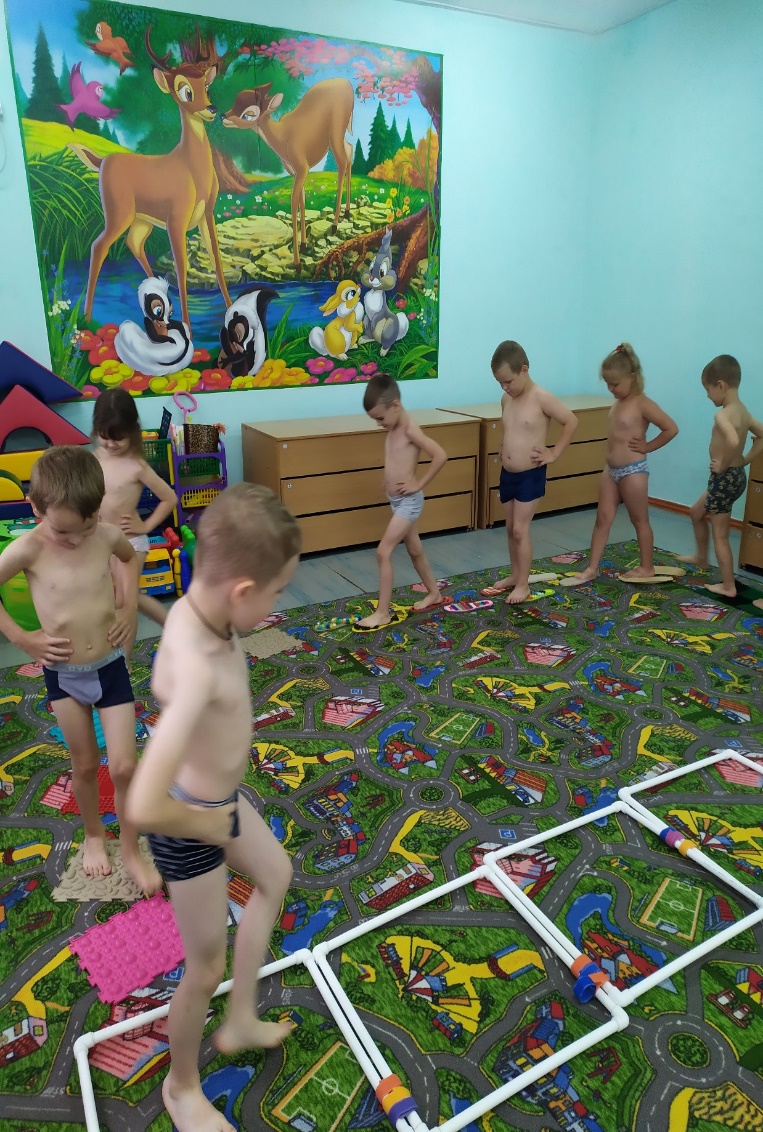 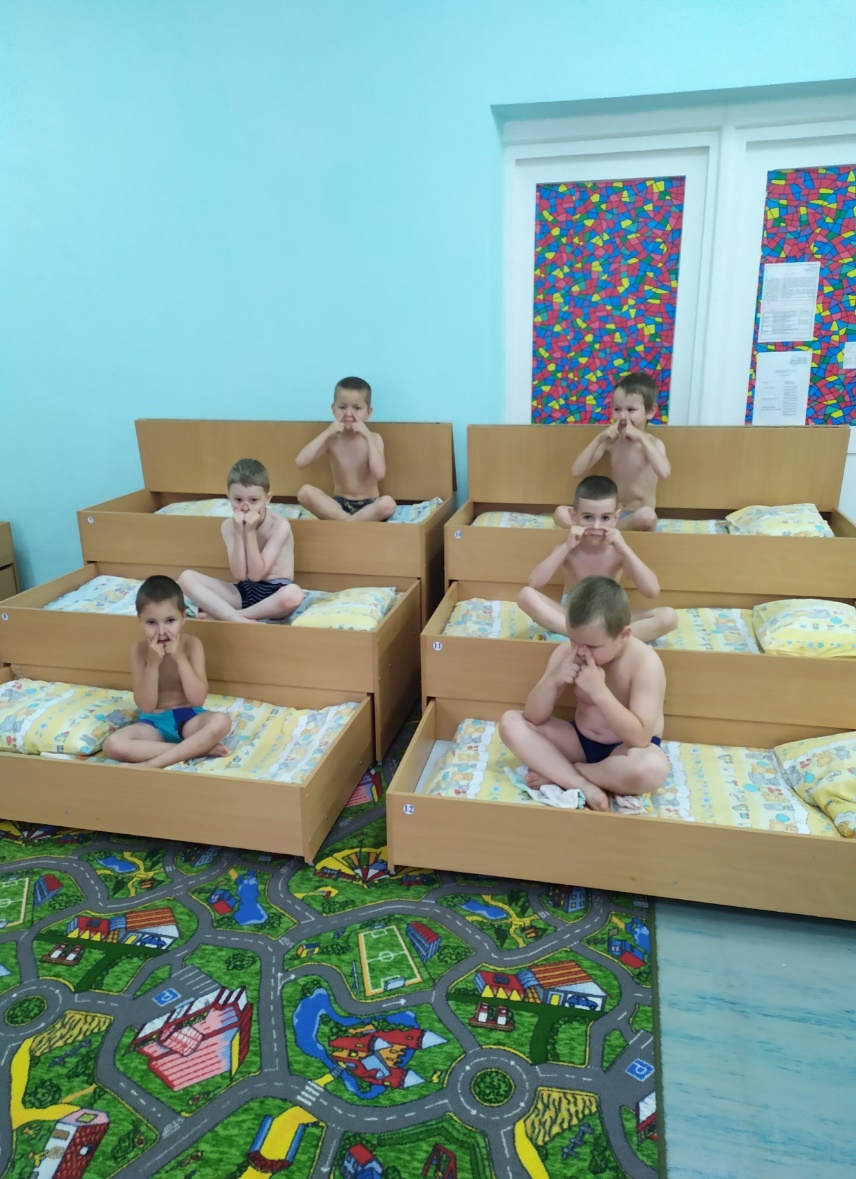 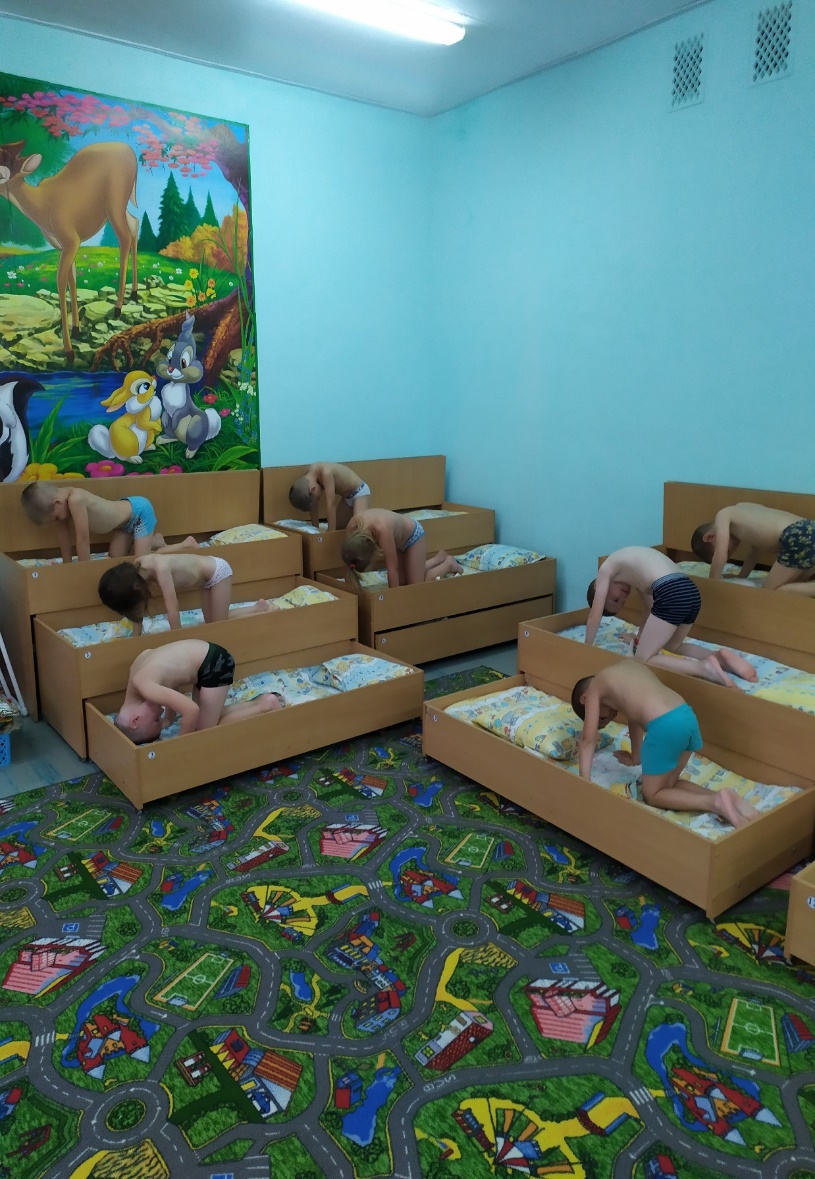 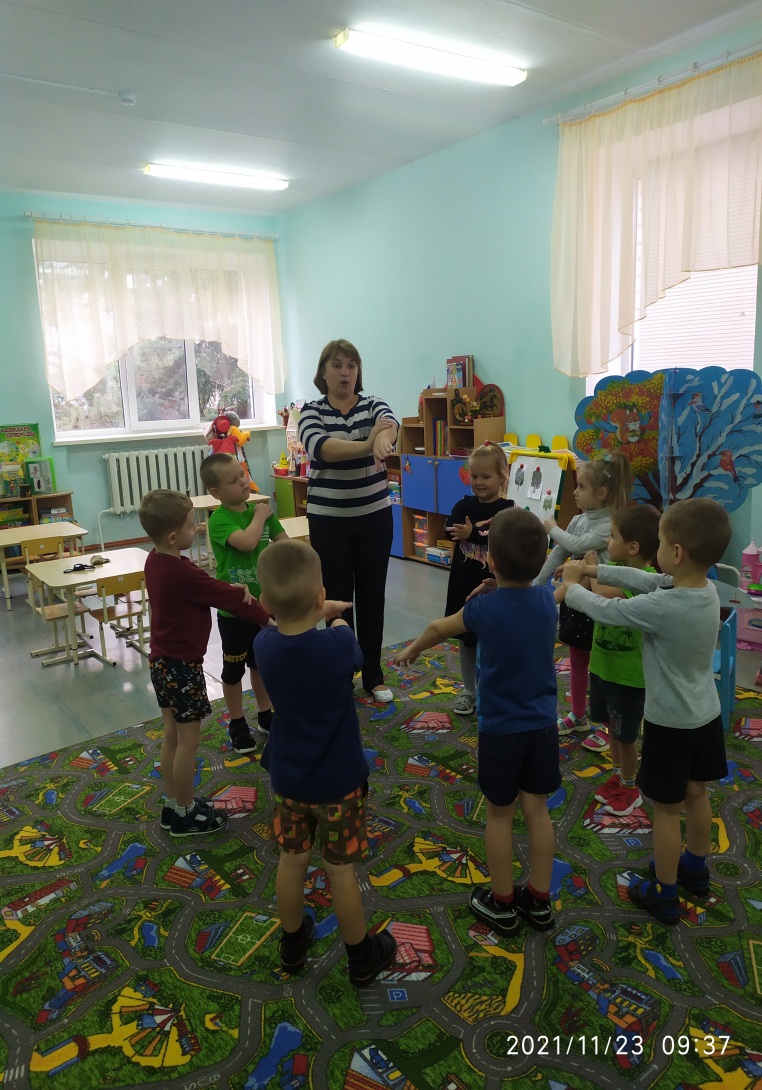 Самомассаж «Если бы я был деревом»
Дыхательная     гимнастика    «Попади в цель»
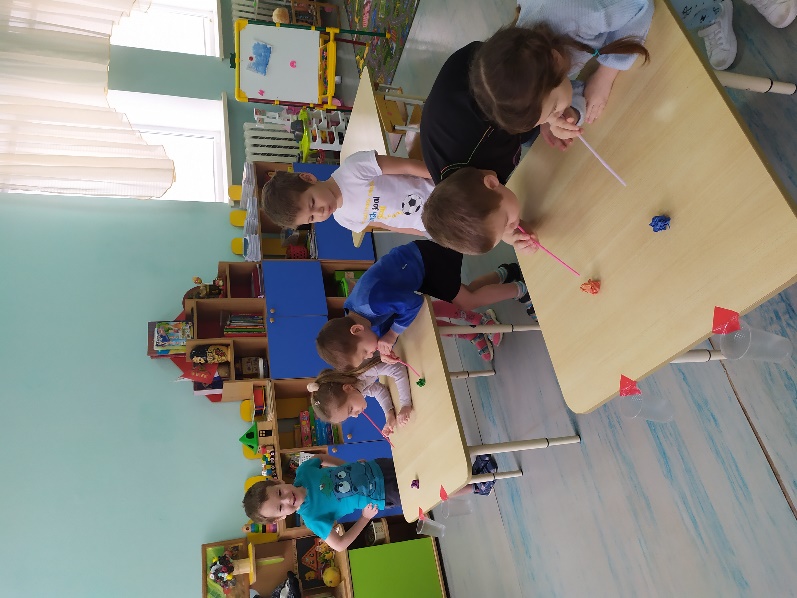 Работа с родителями.
Одним из важных направлений  работы является работа с родителями. Были проведены родительские собрания на темы; «Возрастные особенности детей 4-5 лет. К новым знаниям в новый учебный год», «Игра- ведущая деятельность в дошкольном возрасте», «Роль семьи в речевом развитии ребенка 4-5 лет», «Стали на год мы взрослее. Подведение итогов за учебный год».
Для более тесного взаимодействия в дошкольном учреждении родители привлекались к совместной деятельности. Это организация выставок семейного рисунка: «Рисуем осень», «Зима в городе», «Мой любимый питомец», «Каким я вижу космос»; различные фотовыставки: «Моя мама самая красивая», «Помним, гордимся!»; совместные выставки поделок: «Осенние поделки», «Домик для птиц», «Новогодняя маска», «Новогодняя игрушка»,  «Цветочные фантазии»; изготовление атрибутов к сюжетно-ролевым играм «Моряки», «Солдаты». Кроме того, родителям оказываются консультации и беседы по обучению и воспитанию детей.
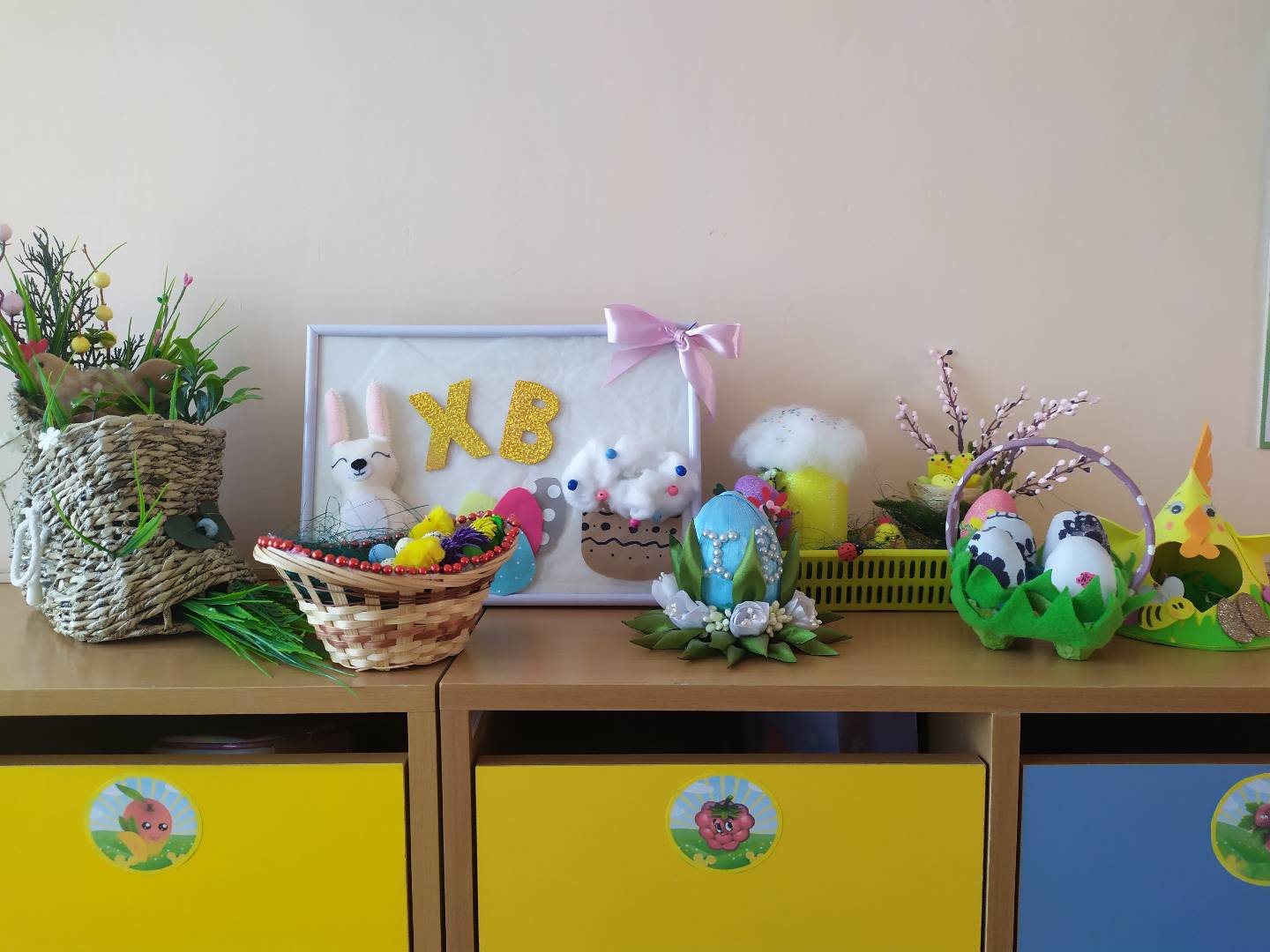 Взаимодействие с другими структурами системы образования.-МО «Адаптированная коррекционная работа с детьми с ограниченными возможностями здоровья(ОВЗ), детьми инвалидами». Мастер-класс по использованию оборудования на тему «Волшебные квадраты».-Конкурс профессионального мастерства педагогов «Лучшая методическая разработка» в 2021-2022 учебном году Тема «Если бы я был деревом….»-Участие в открытом фестивале « Перезвон талантов» . мастер-класс «Тимбилдинг- как средство создания комфортной среды в детском коллективе»,
Внутри садовские   мероприятия-Конкурс «Профилактика плоскостопия и нарушения осанки».
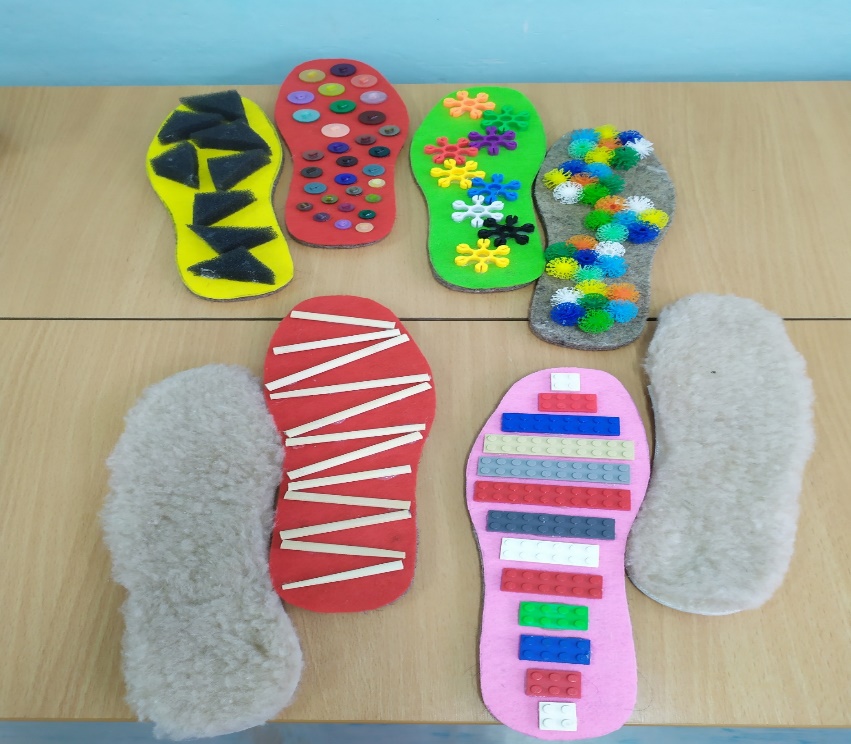 Конкурс «Снеговик»Проект «Зеленая аптека»
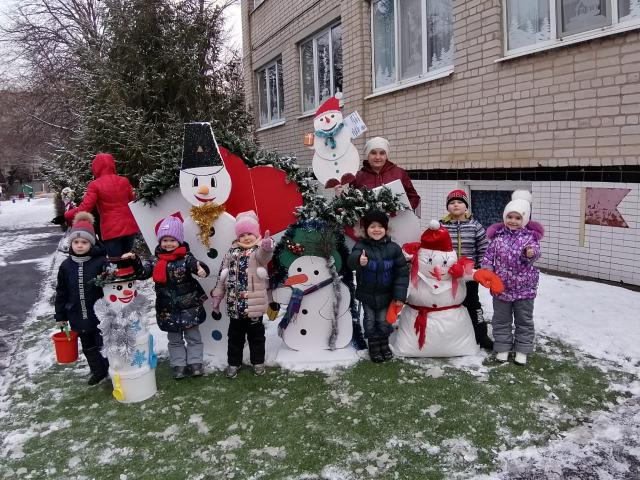 Перспективы на следующий учебный год. -Продолжать целенаправленную работу с детьми по всем образовательным областям- Совершенствовать работу по взаимодействию с родителями.- Продолжать совершенствовать ППРС.-Повышать уровень педагогического мастерства путем самообразования, участия в МО и т.д.